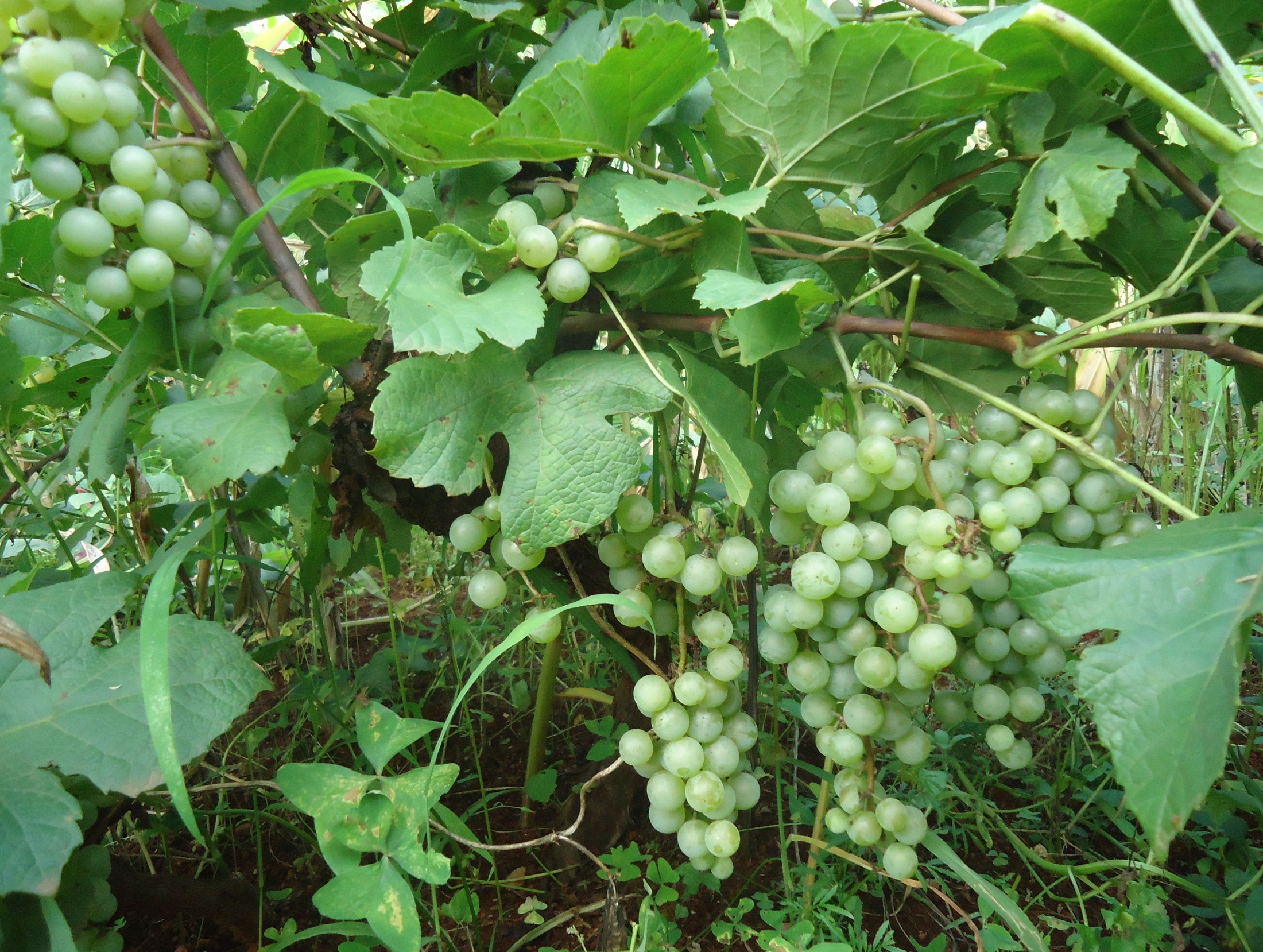 LES SARMENTS D’ANTANIVAO
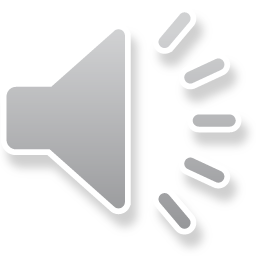 Nous sommes  heureuses
de vous présenter 
Notre communauté
du Noviciat
LES MEMBRES DE LA COMMUNAUTÉ DU NOVICIAT
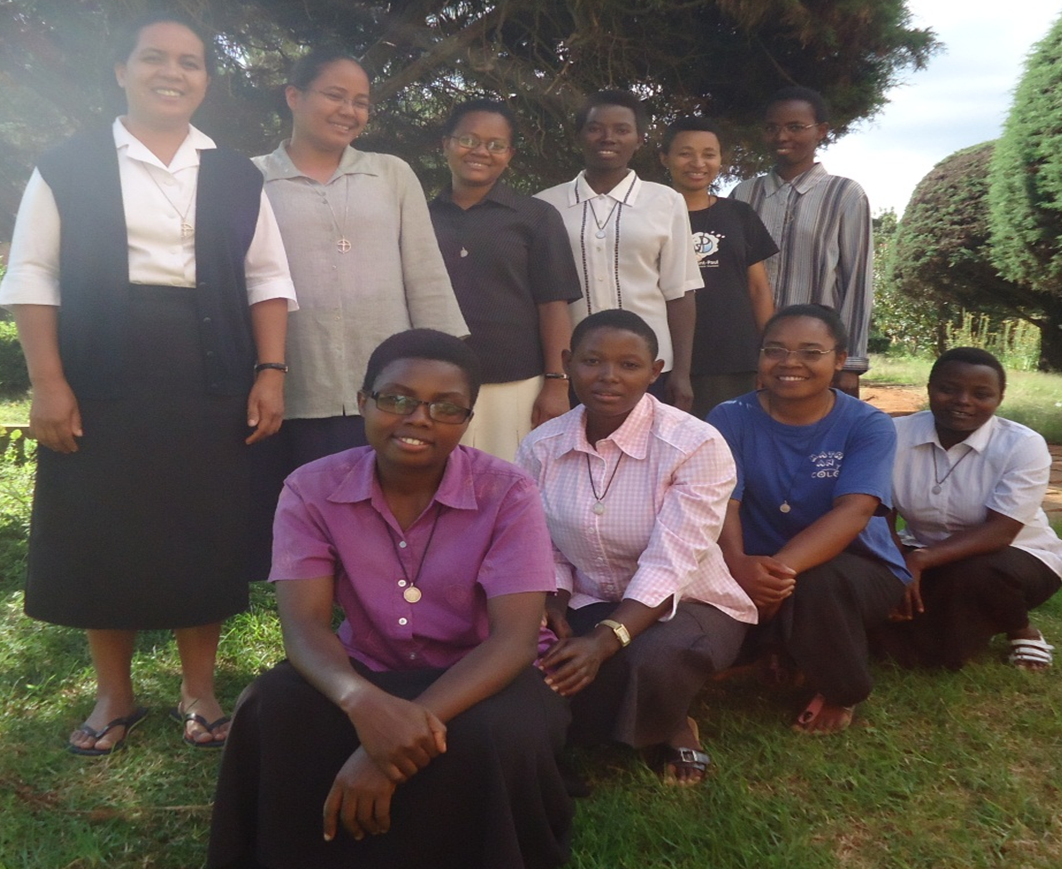 Le
Seigneur
 est notre joie
Seigneur, tu es présent au  milieu de nous
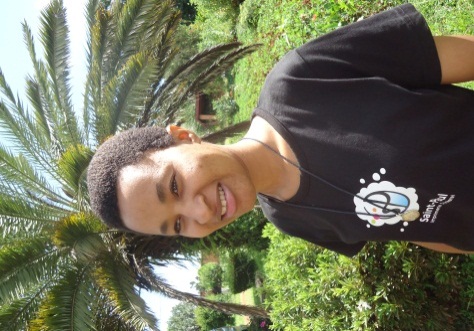 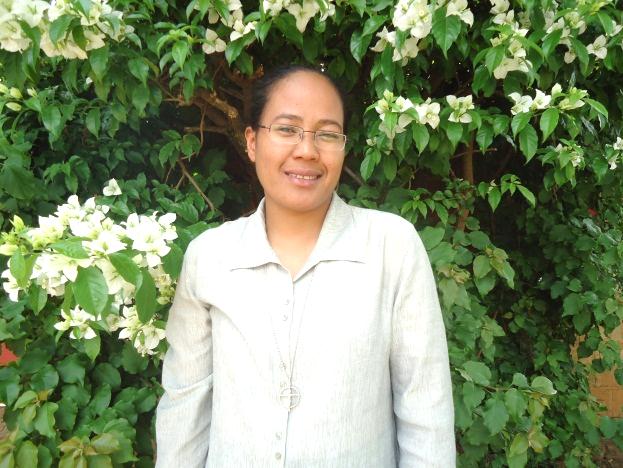 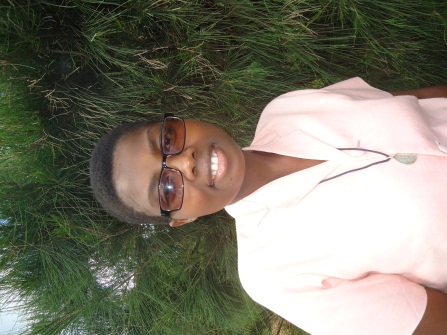 Sr Aurélie-Michelle
Etudiante
Novice Triphine François-Xavier
Novice 
Micheline-Christa
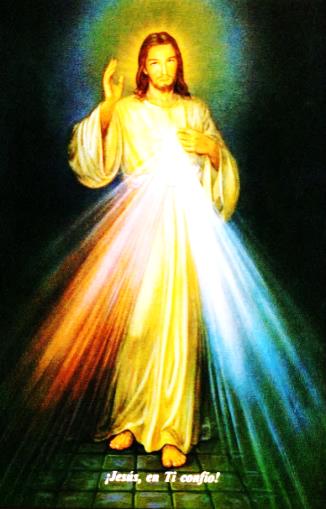 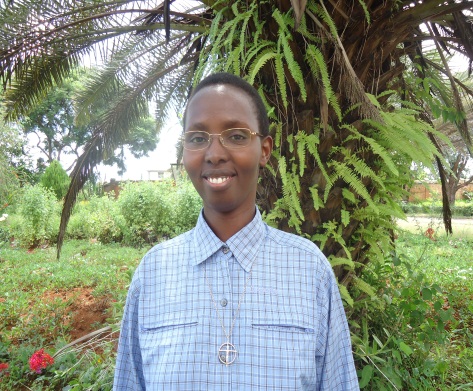 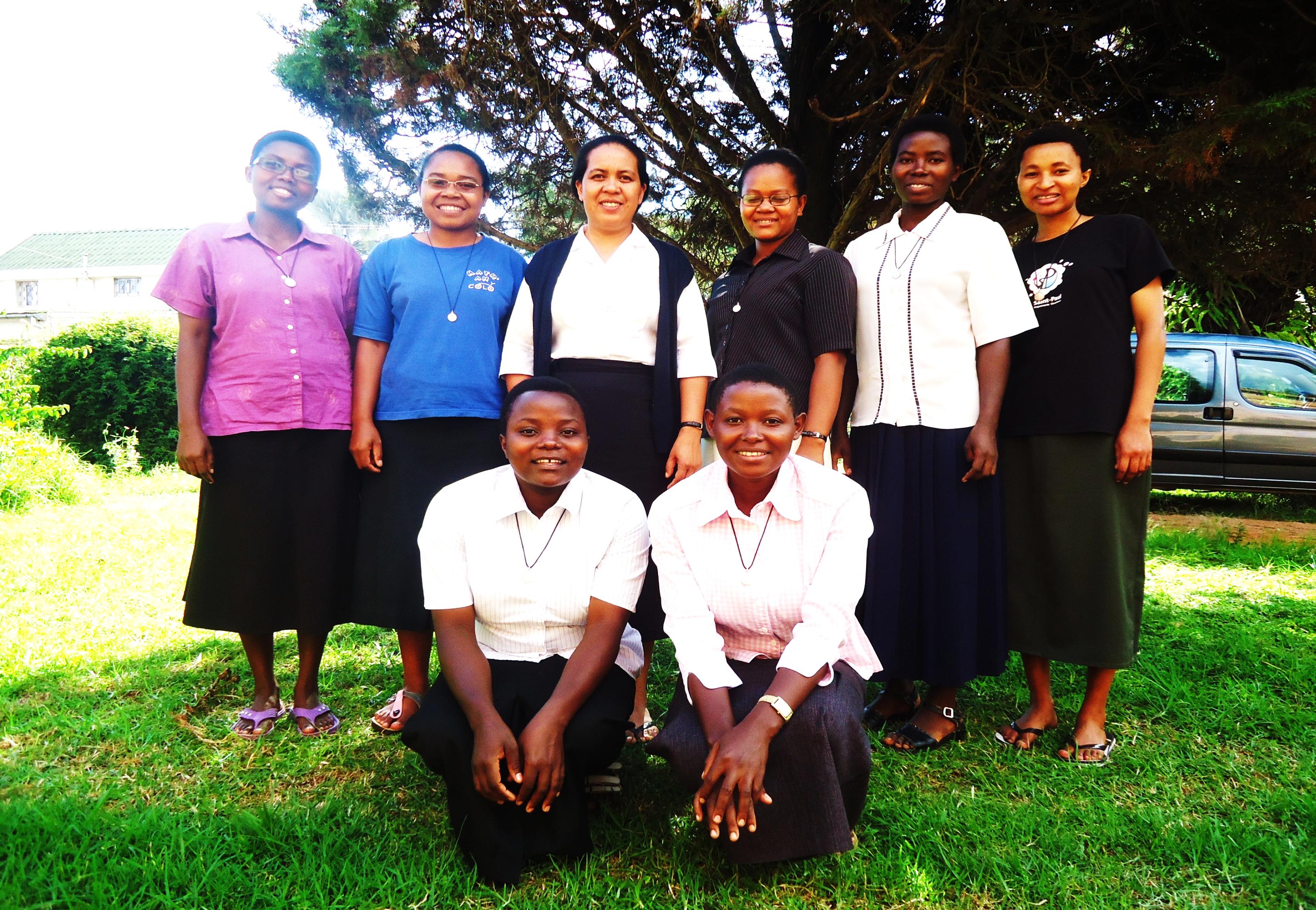 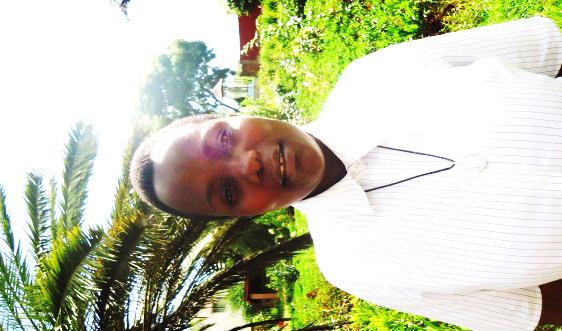 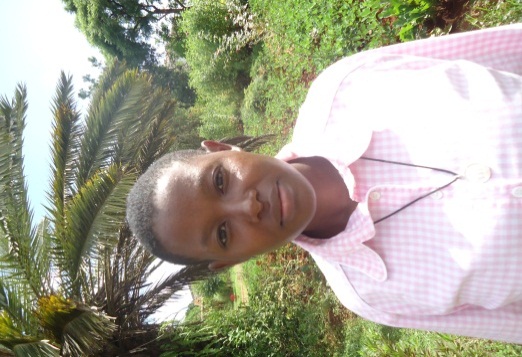 Agnès Postulante
Sr Mathilde-Josélyne
Assistante
Sr Fanja Angéline Supérieure
Emmanueline
Postulante
Jésus, j’ai confiance en Toi.
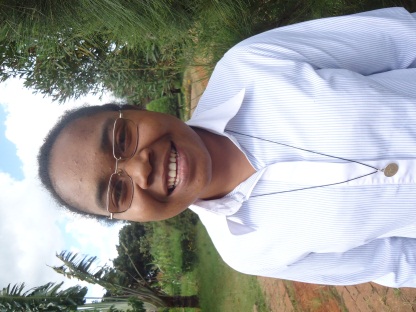 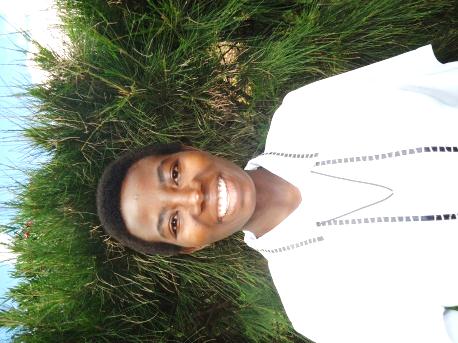 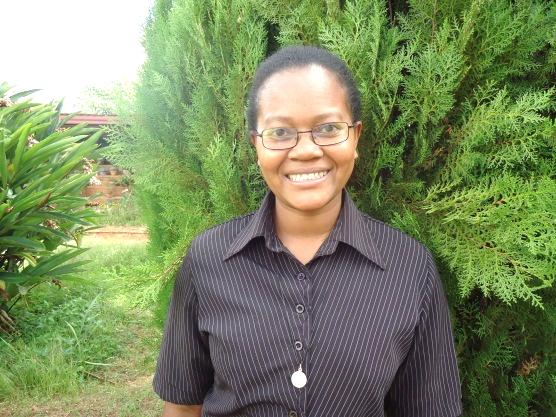 Novice Germaine-Rosalie
Novice Salomée Bakhita
Novice Bernadette Jeanne
Date de fondation: 15 juin 1993
Les Maîtresses des Novices depuis le début
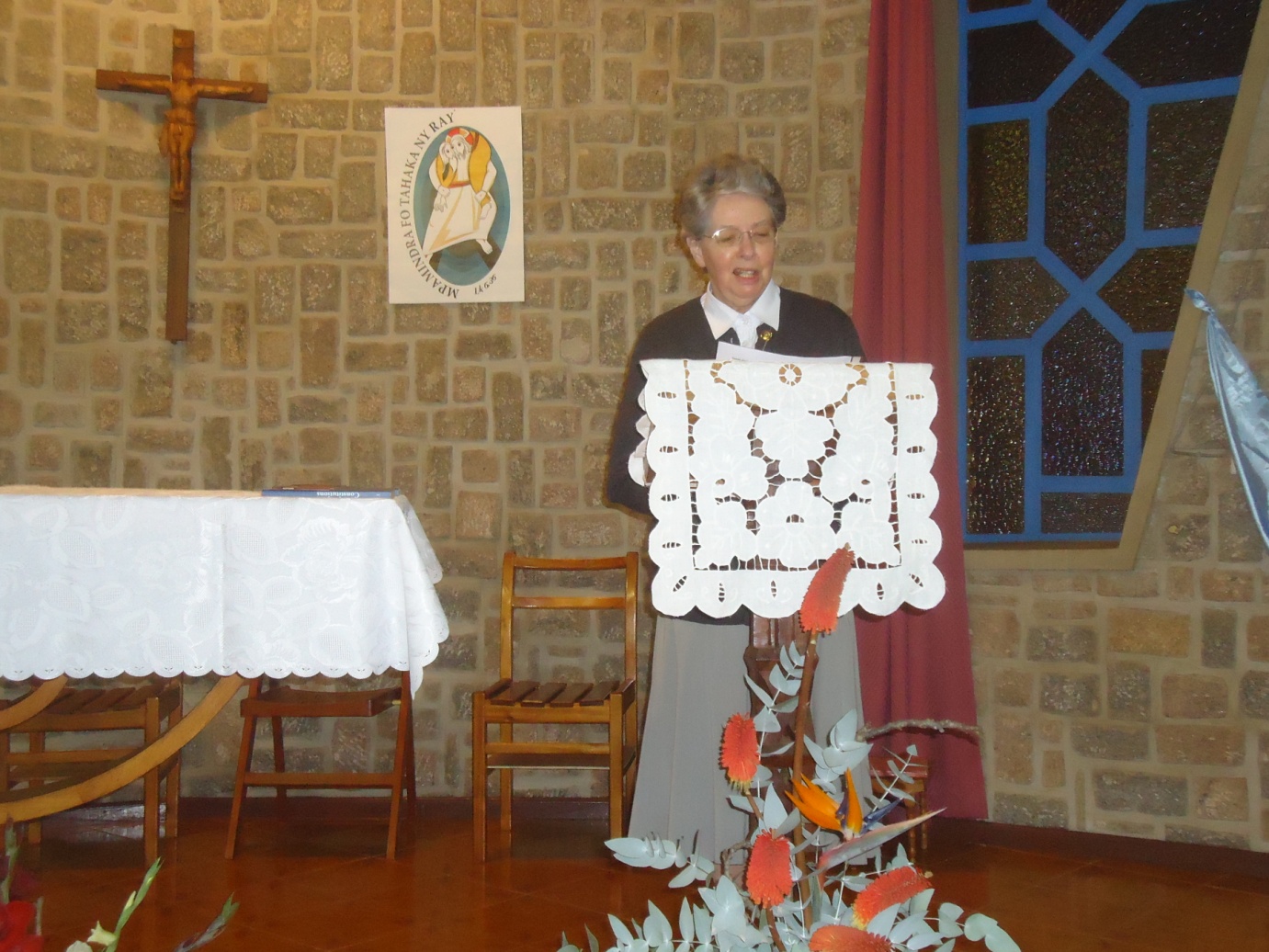 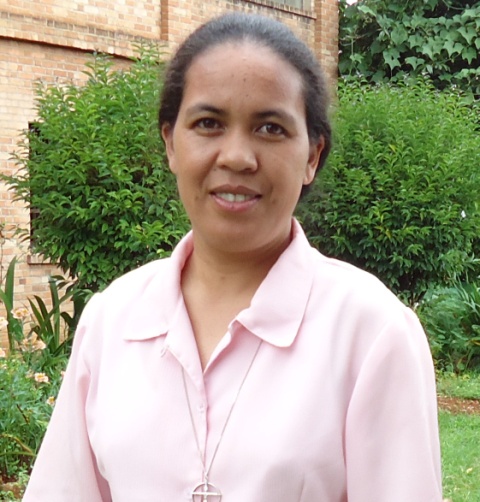 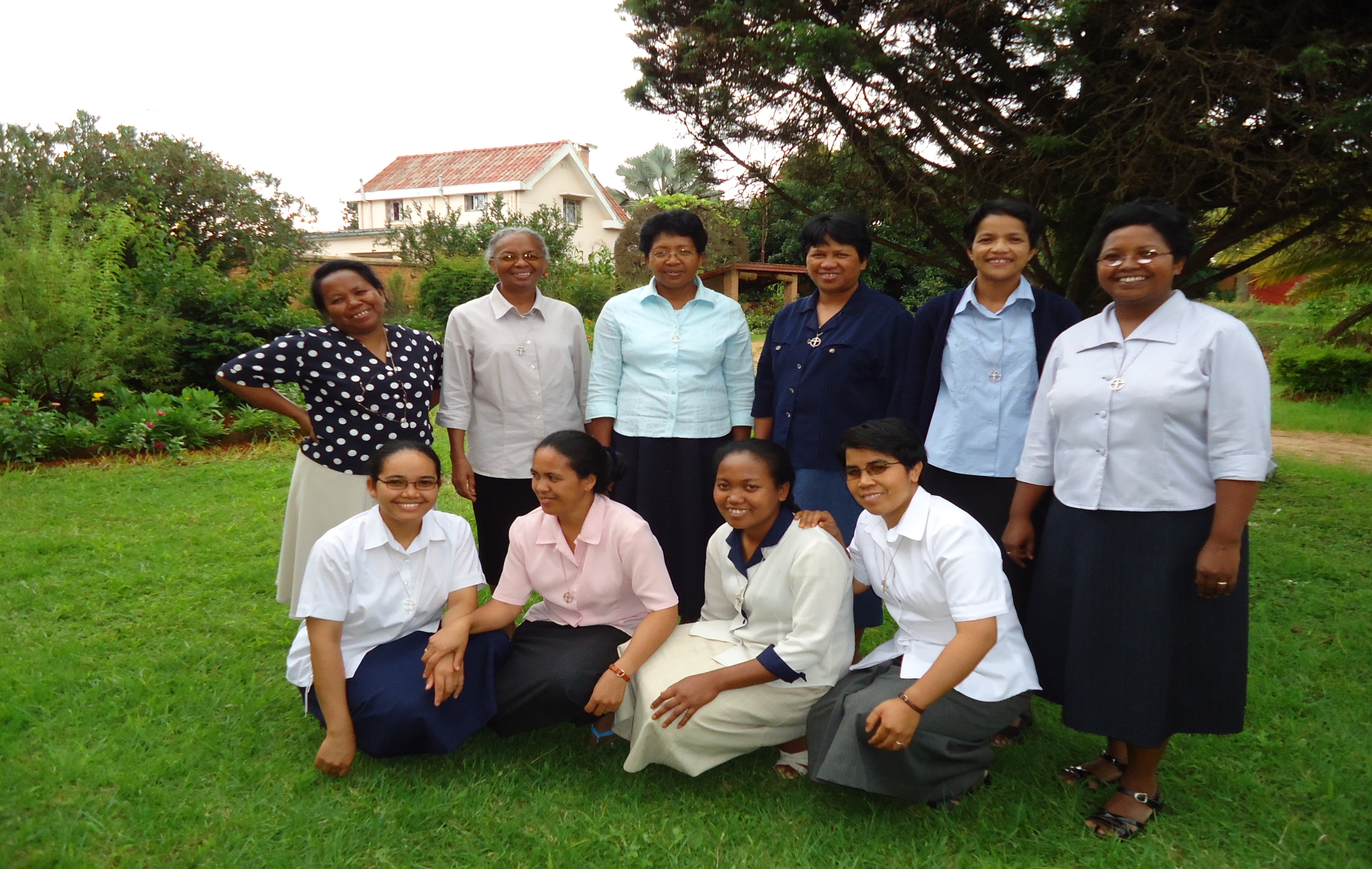 Sr Fanja Angeline
29 juin 2013 
jusqu’aujourd’hui
Sr Francine-Paola
1996 - 2013
Sr Cécile-Jean BOULANGER
1991-1996
COMMUNAUTÉ DE FOI ET DE PRIERE
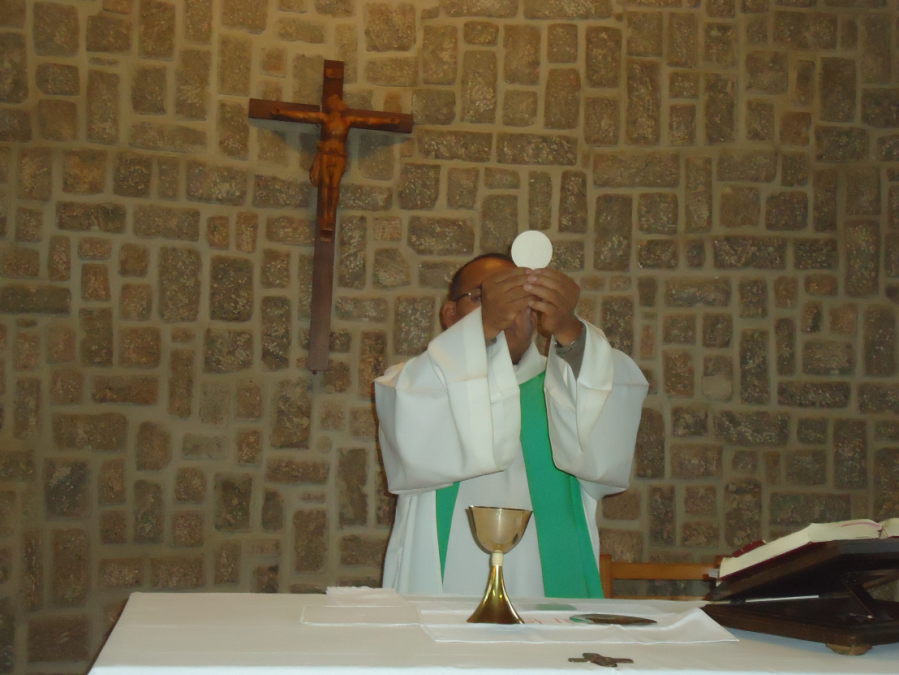 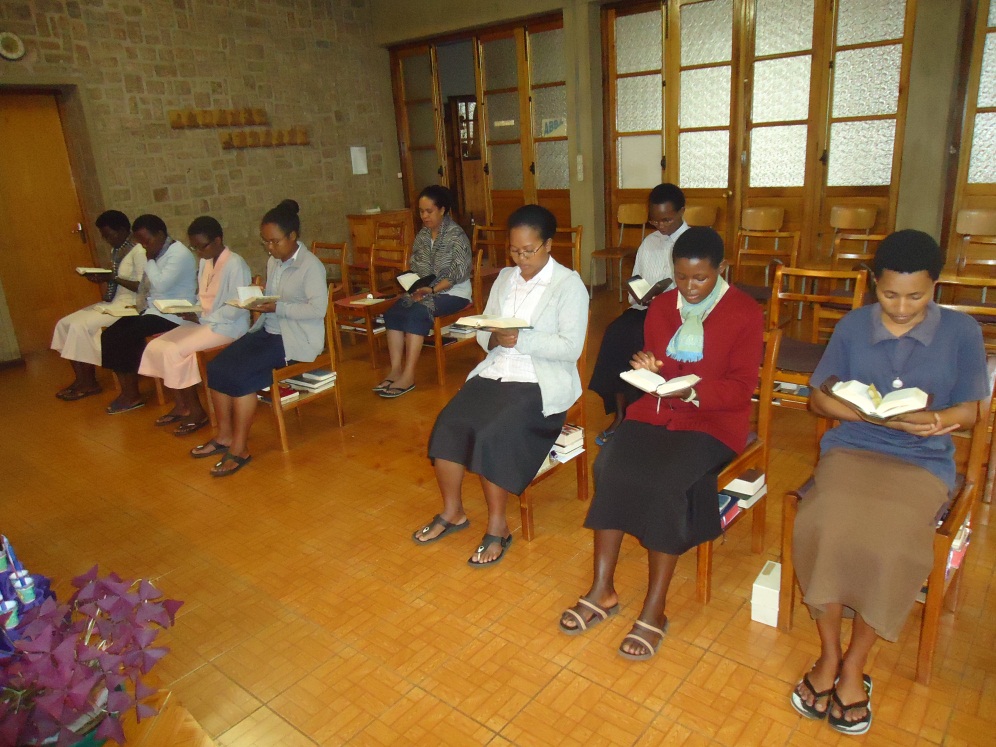 Dans
la Parole
Dans l’Eucharistie
Dans l’adoration
Dans la prière commune, …
Ma vie c’est  Jésus 
Christ
Adoration
Source de notre Apostolat
Source de joie 
Rassemblement dans l’amour
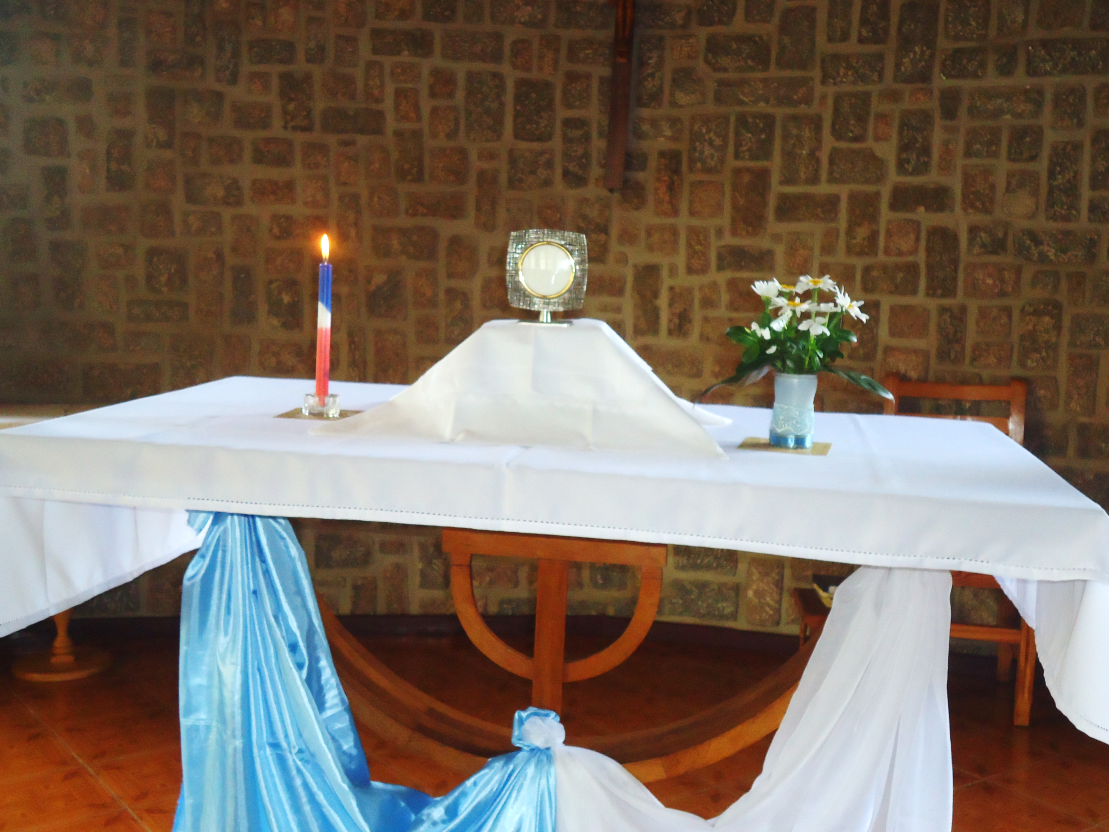 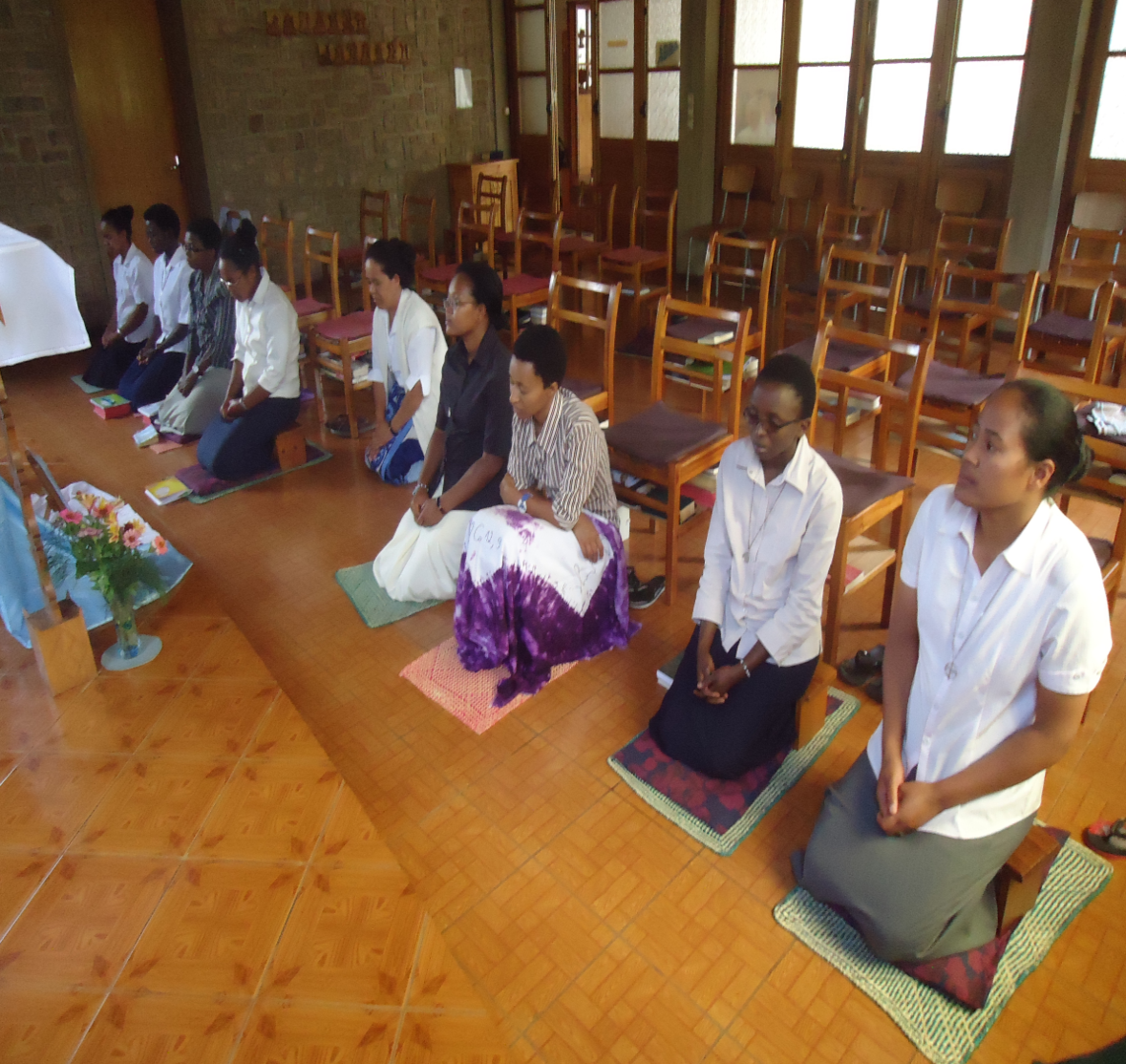 Récollection
Retraite annuelle
Ressourcement spirituel
Un temps d’intériorité
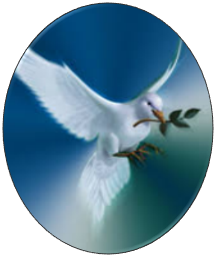 Notre Mission
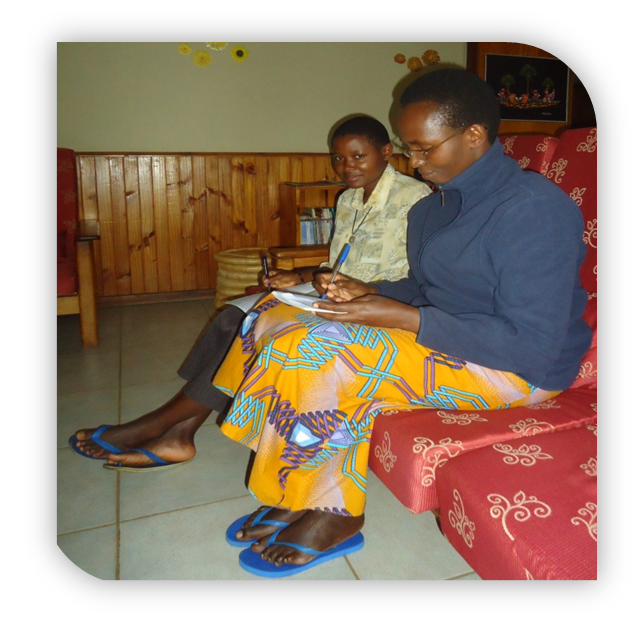 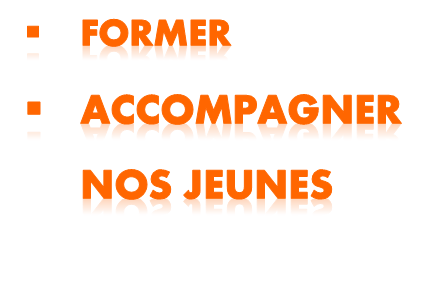 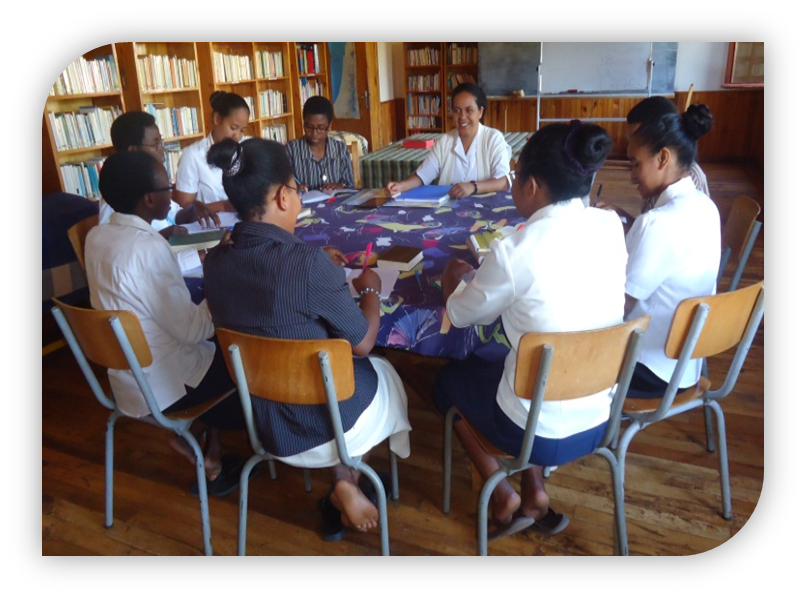 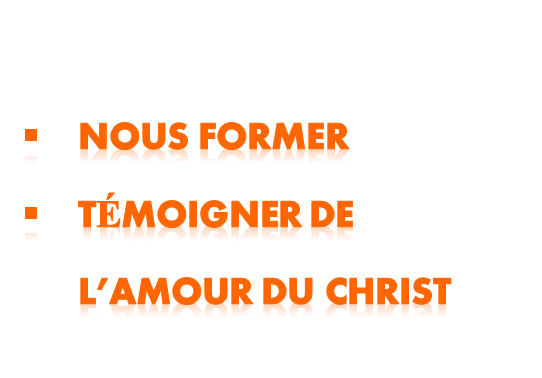 Mission et Activité
Accueillir les enfants de notre quartier et leur apprendre:
à vivre la foi  
à connaître saint Paul.
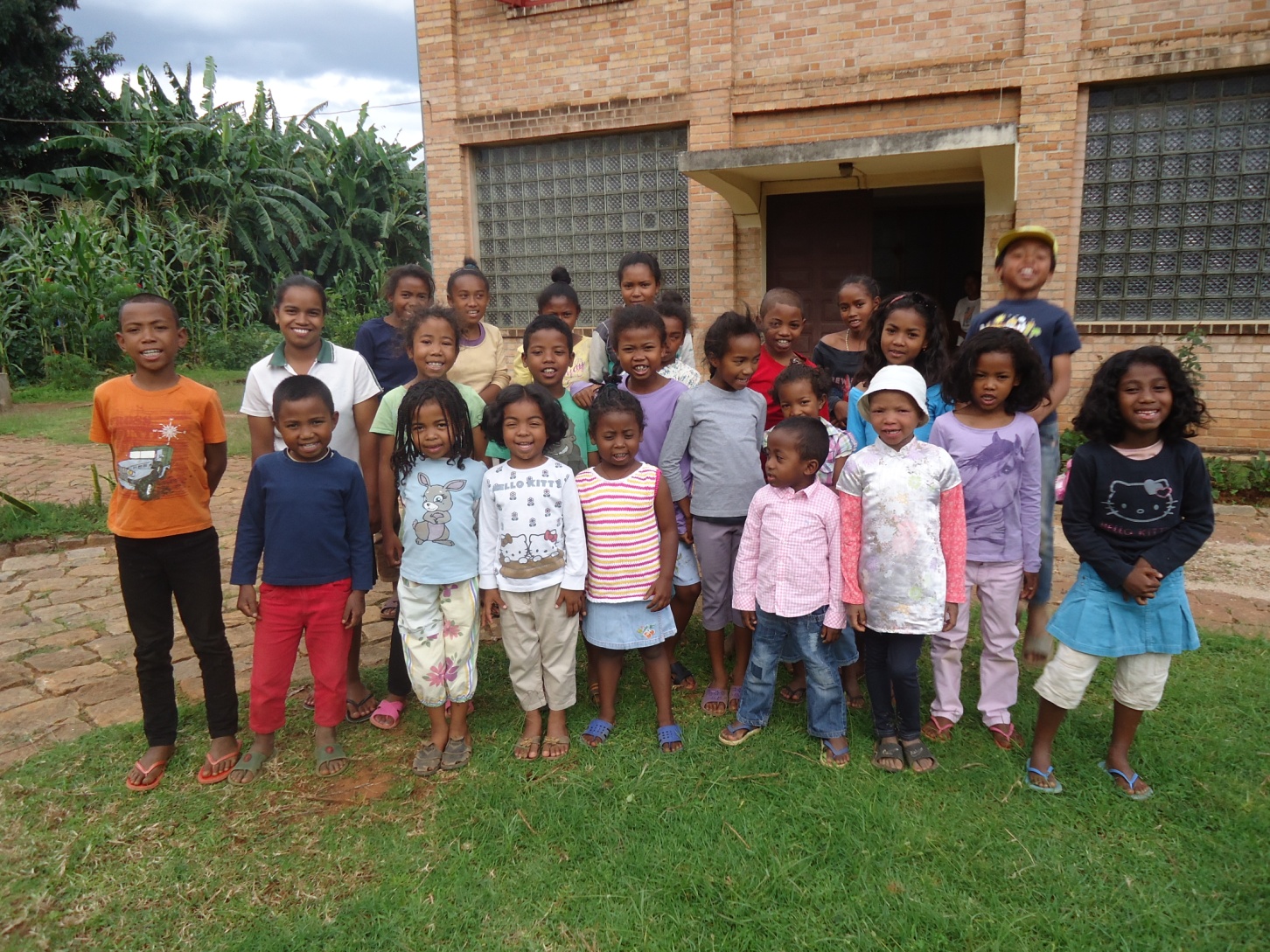 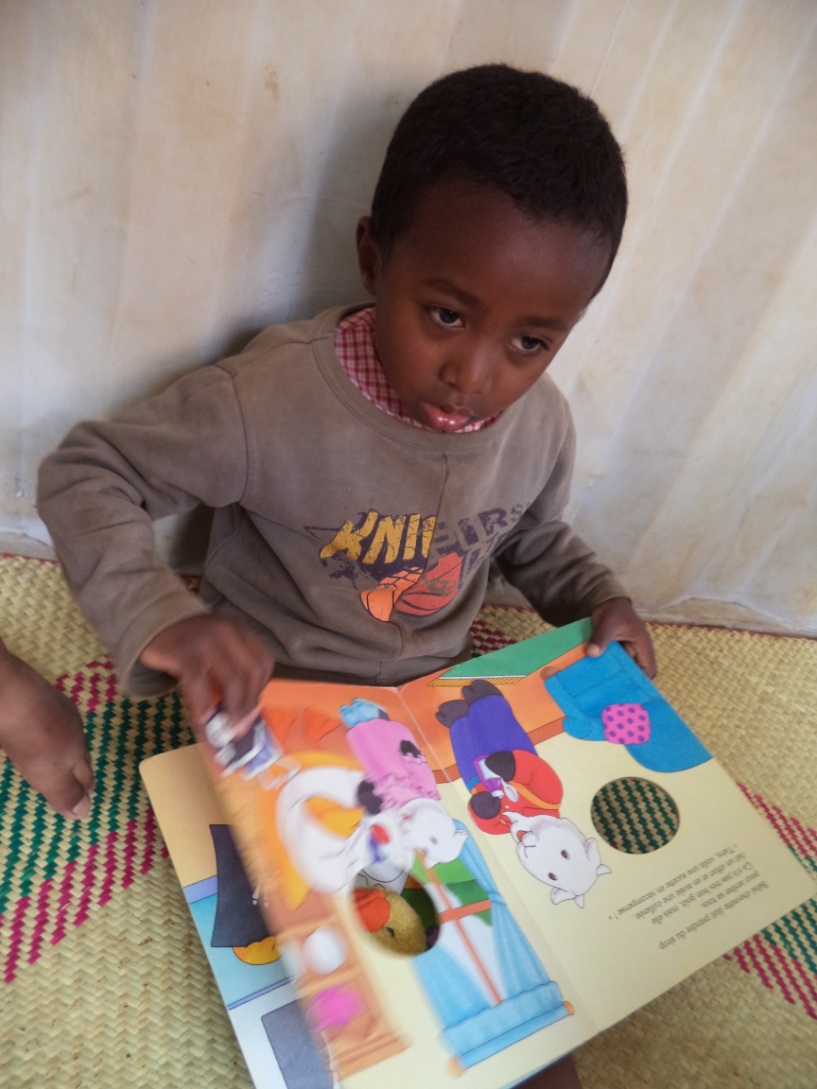 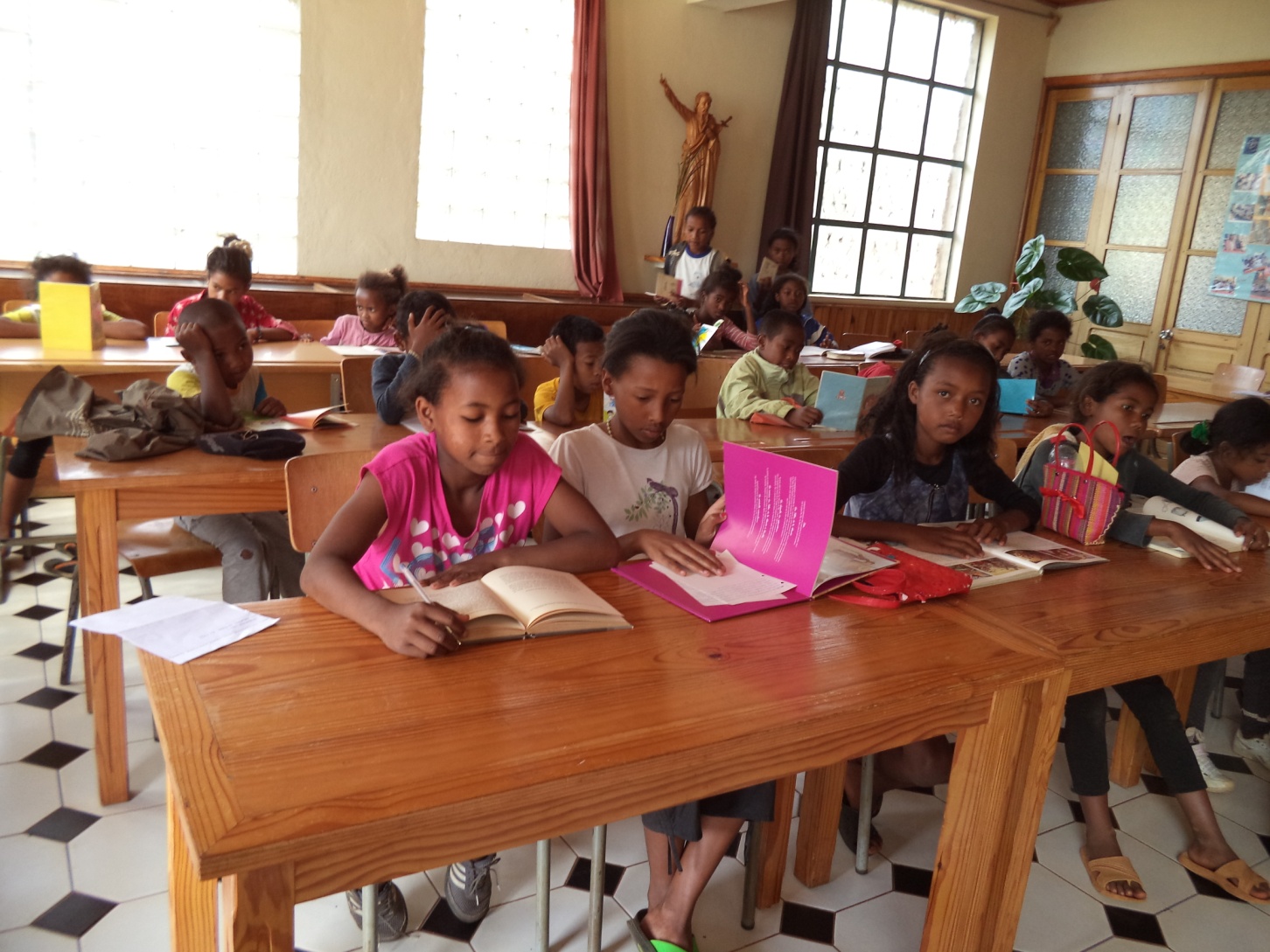 Agapè ou
 petits frères de Saint-Paul
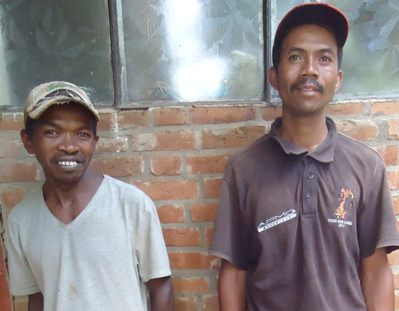 Nos jardiniers
Bibliothèque
Favoriser le goût de la lecture
Responsabilités des jeunes
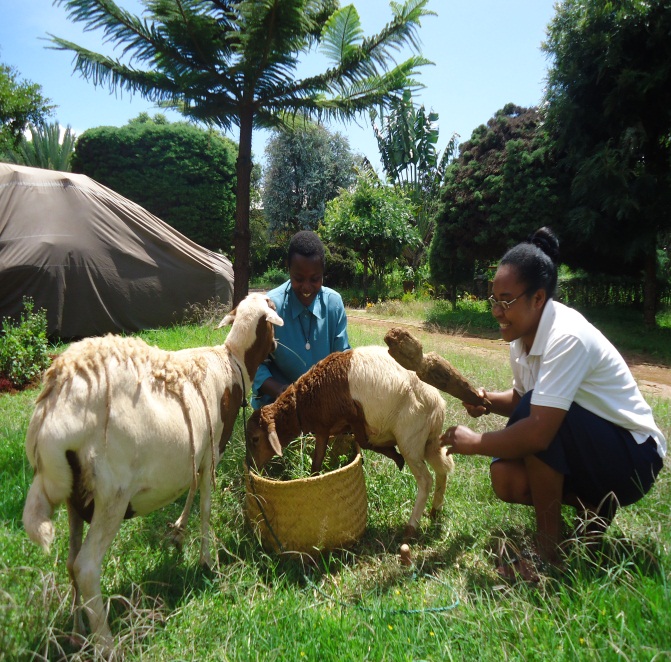 Ferme
Visite
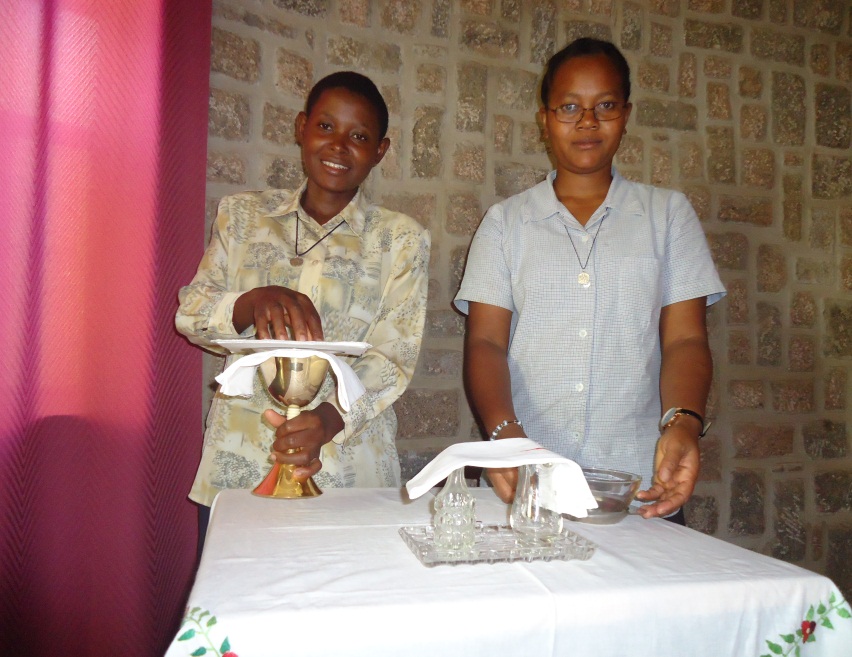 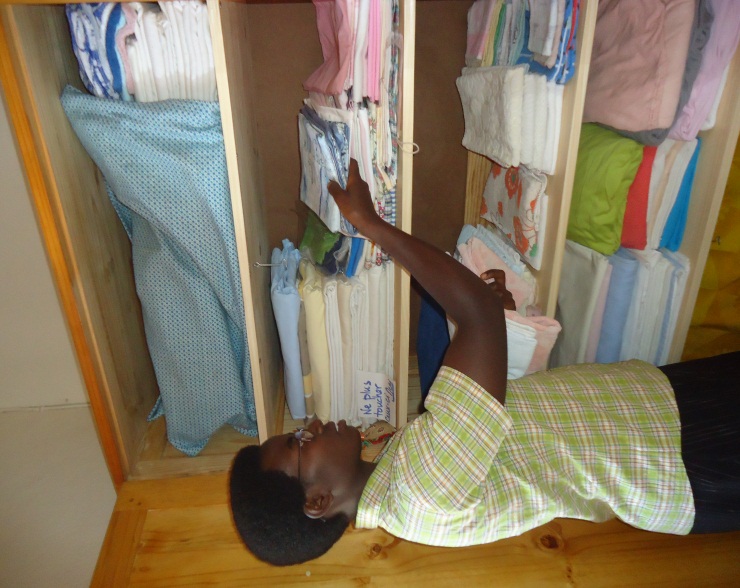 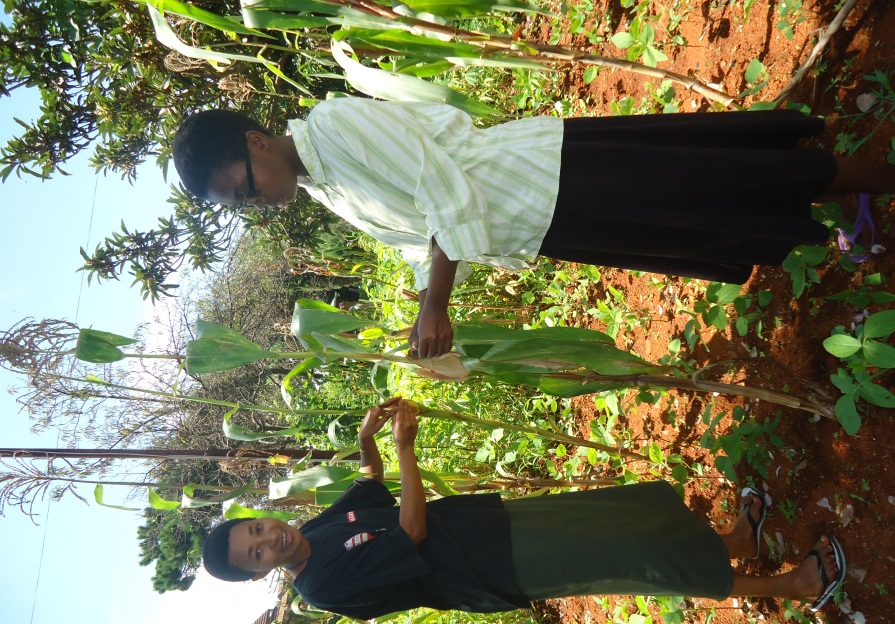 Sacristie
Jardin
Créativités
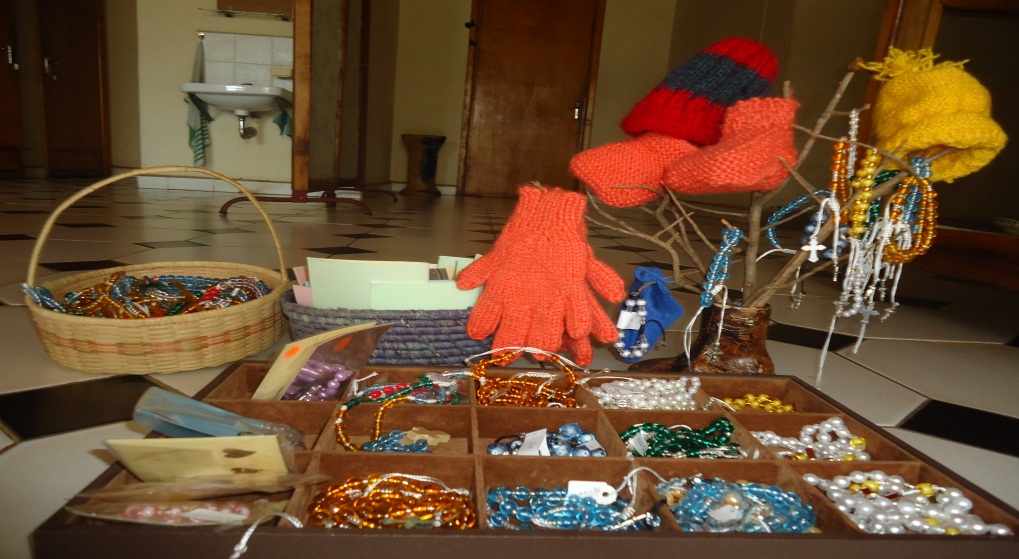 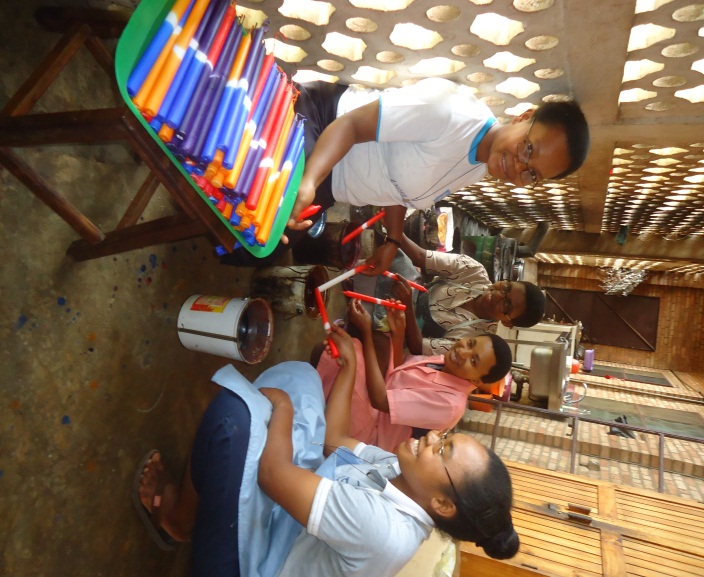 Chapelet
Bougie
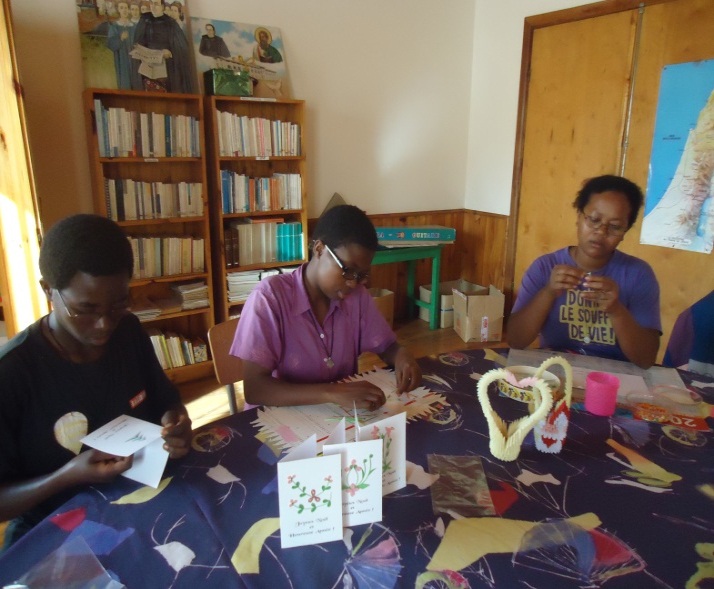 Carte
« Si quelqu’un ne veut pas travailler, qu’il ne mange pas non plus.  »
	2Th3,10
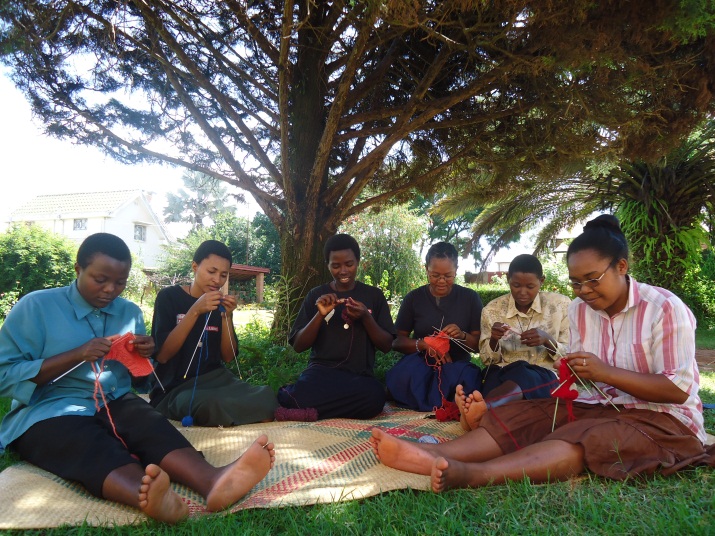 Tricot
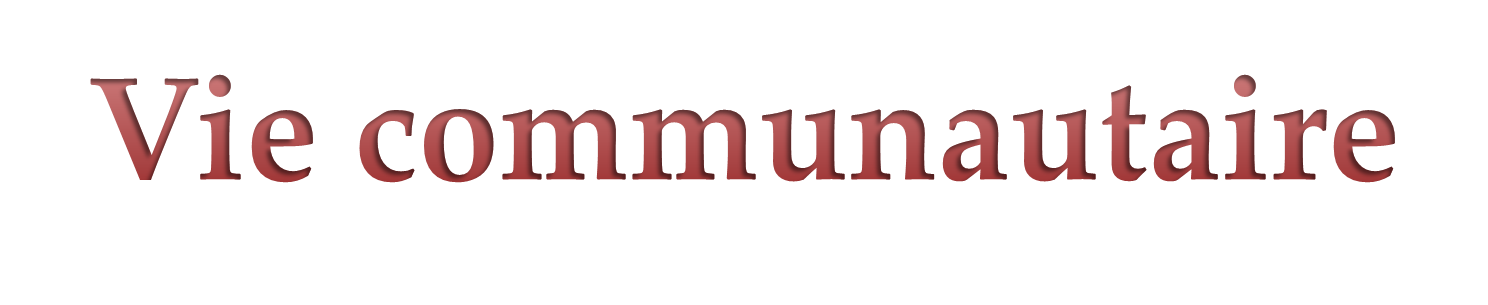 Réunion

Lieu du partage
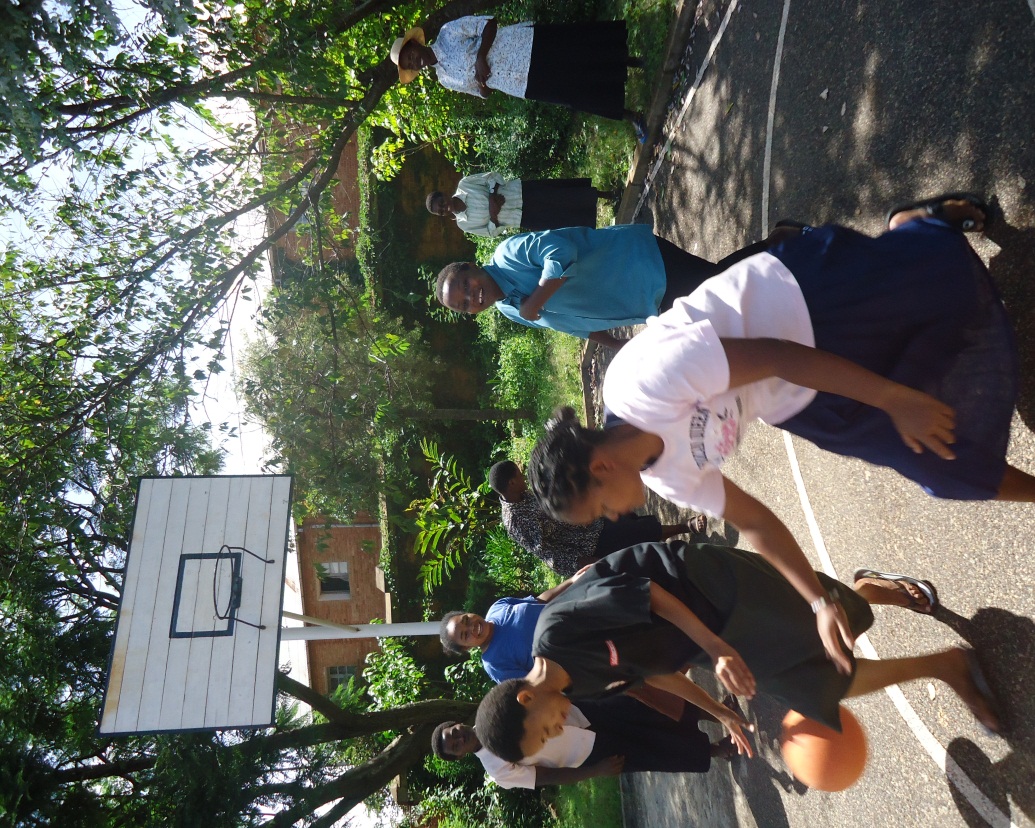 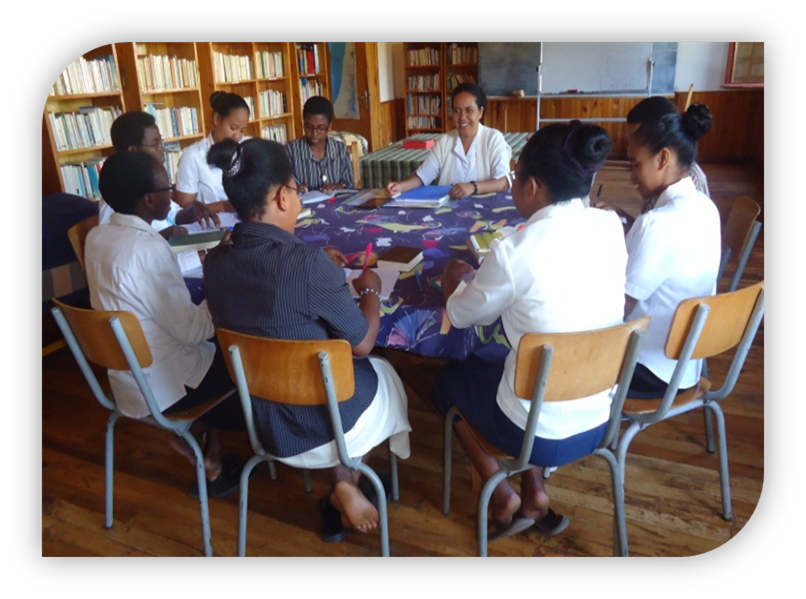 Détente

Lieu du pardon
Accueillir:
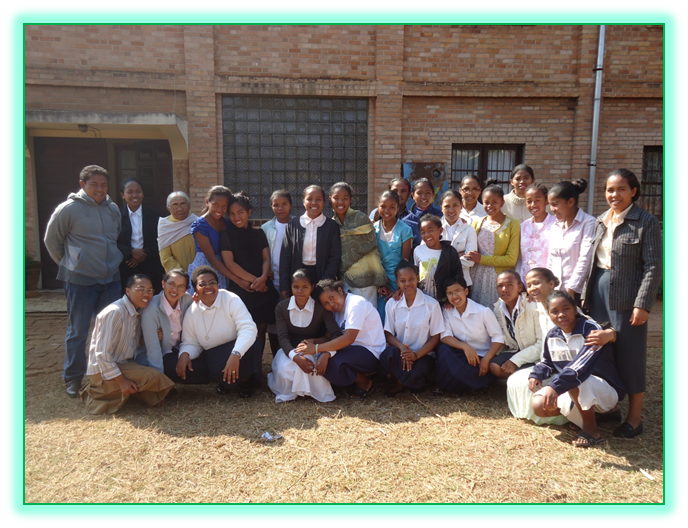 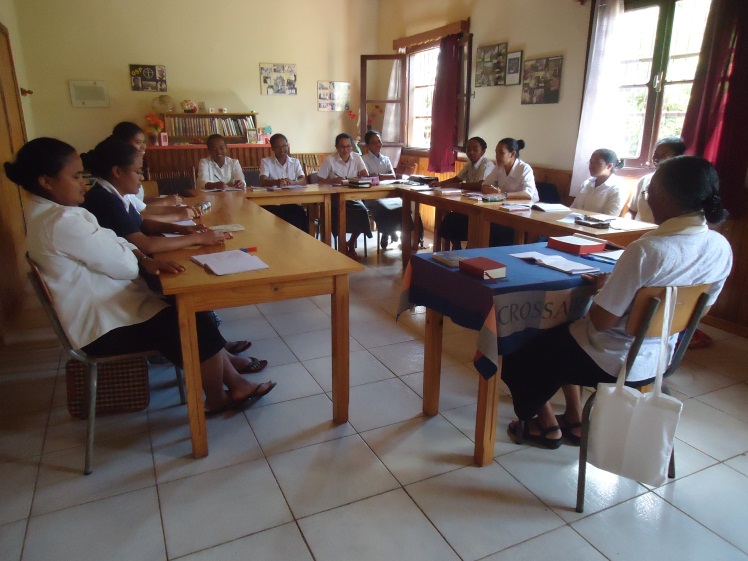 Camp-vocationnel
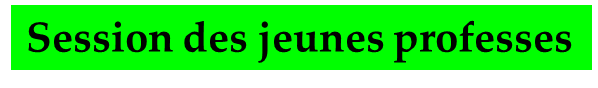 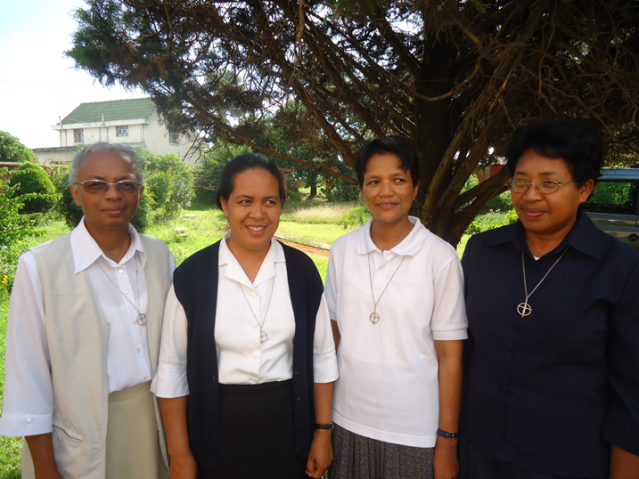 «  Tout réunir dans le 
Christ. » Eph 1,10
Réunion des supérieures
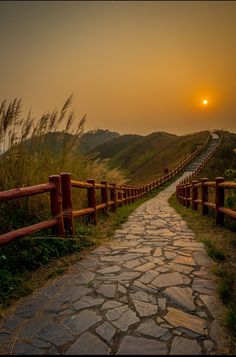 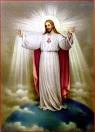 La communauté du  noviciat vous remercie pour votre aimable attention.
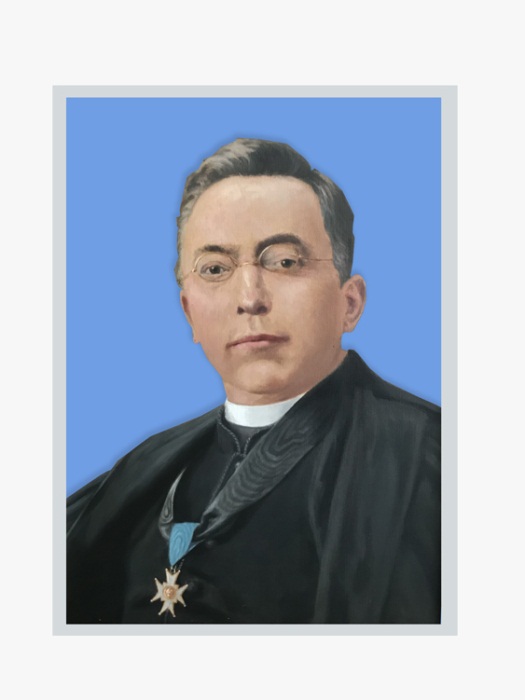 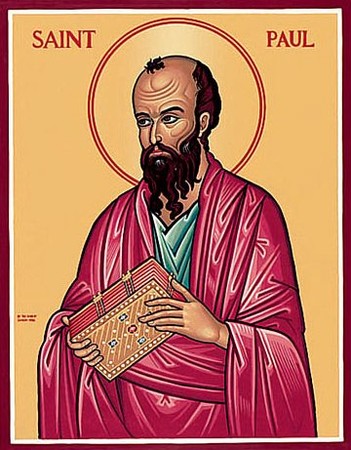 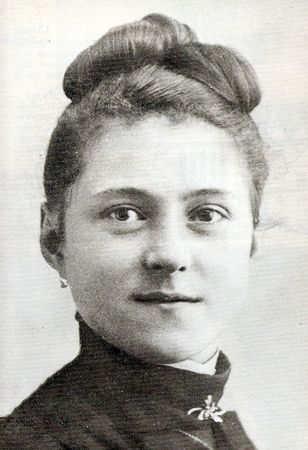